[Speaker Notes: naslovna01]
MODERNI MALVERNA FACEBOOKU
[Speaker Notes: naslovna02]
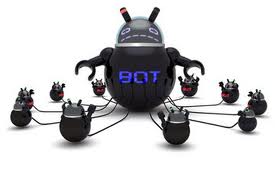 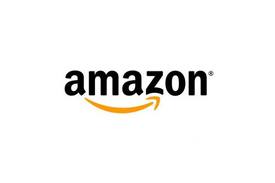 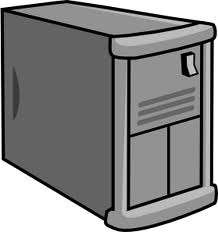 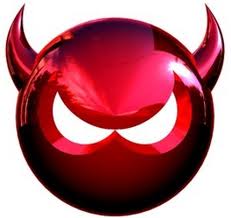 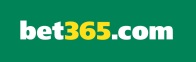 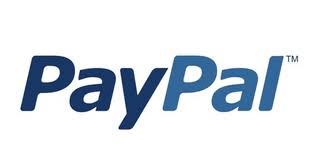 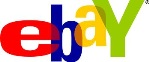 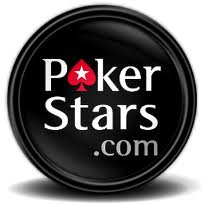 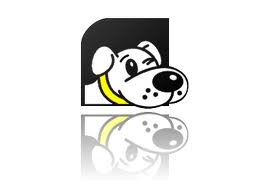 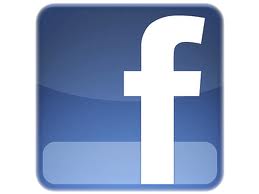 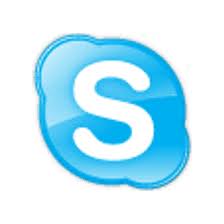 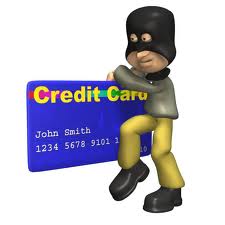 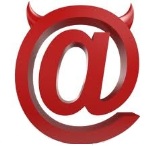 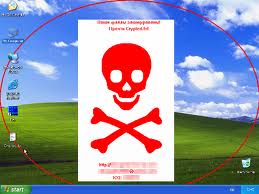 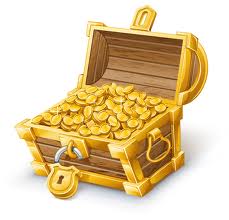 Alarmantna statistika
Regionalno istraživanje (Huge Media)
1,42 milijuna korisnika FB u Hrvatskoj (63% I. k.)
prosječni Hrvat se dnevno spoji 13 puta na FB
prosječno vrijeme na FB: 25 minuta
dnevno 74,000 ljudi izgubi cijeli radni dan (8 h) na FB
prosječni korisnik FB ima 229 prijatelja
prosječni korisnik FB ima 15 prijatelja koje nikad nije upoznao
Ali to nije sve...
dnevno se  600,000 Facebook računa pokušava kompromitirati ili zloupotrijebiti na neki drugi način (Facebook, 30.11.2011.) 
FB dnevno blokira 220 milijuna različitih poruka sa zlonamjernim linkovima
1 / 60 postova na FB je zlonamjerno (Barracuda Labs, 2011.)
Glavni rizici ...
Povjerenje !?
„Nametnuti automatizam”
primjeri širenja malvera...
http://*****.cto.lu/videli-su-svasta-ali-ovo-do-sada-nikada/?fb_action_ids=3875190274879&fb_action_types=og.likes&fb_source=other_multiline&action_object_map=%7B%223875190274879%22%3A363144633777288%7D&action_type_map=%7B%223875190274879%22%3A%22og.likes%22%7D&action_ref_map=%5B%5D
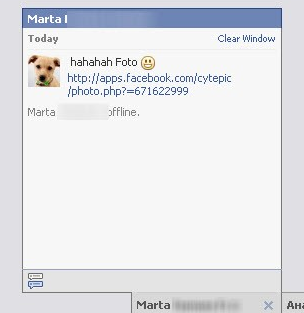 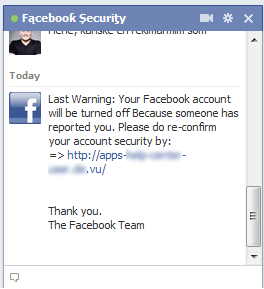 Rješenje problema...
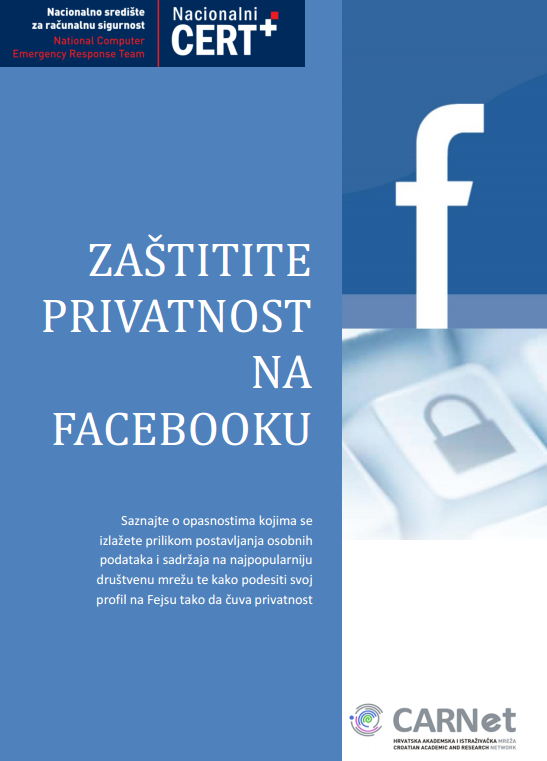 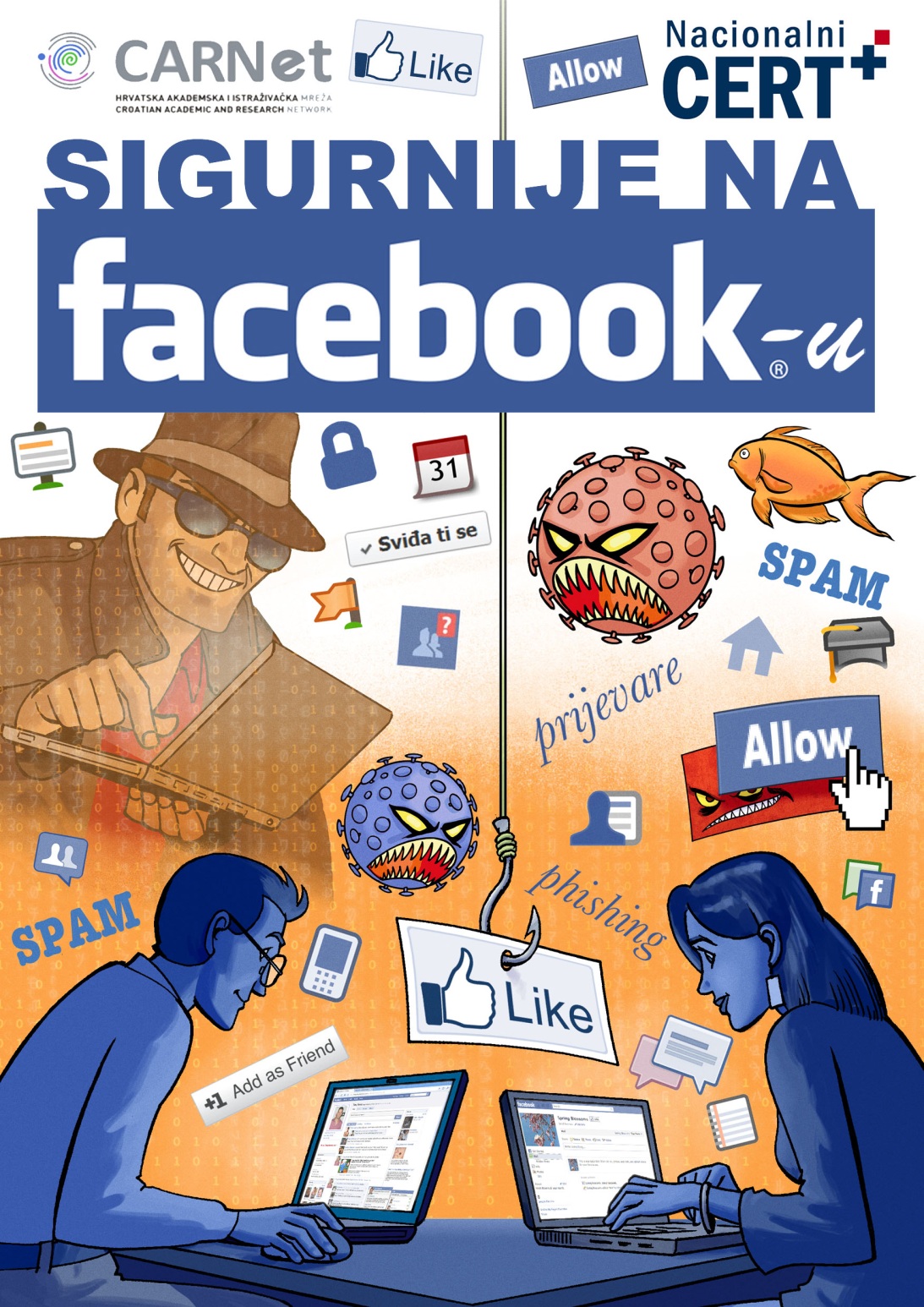 Informiranost !
www.cert.hr
Vrlo korisni programčići
dodaci za web preglednike:
NoScript (Mozilla Firefox)
NotScripts (Google Chrome)

KeePass (za lozinke) + [Dropbox (AA!)]